第3回がん緩和ケアに関する国際会議　　　　　　　　ＣＯ Ｉ 開示		所属：		氏名：
演題発表内容に関連し、開示すべき
CO I 関係にある企業などはありません。
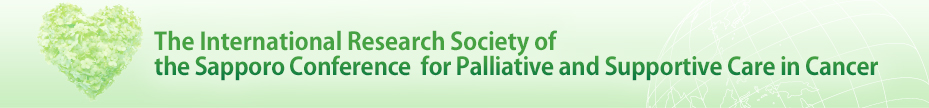 第3回がん緩和ケアに関する国際会議
ＣＯ Ｉ 開示

　　　　　　　　　　　　　　所属：　
　　　　　　　　　　　　　　氏名：
演題発表内容に関連し、発表者らが開示すべきCO I 関係にある企業等として、
　  （1）顧問：　　　　　　　　　　　　　　　　
　　（2）株保有・利益：　　　　　　　　　　　
　　（3）特許使用料：　　　　　　　　　　　　
　　（4）講演料：　　　　　　　　　　　　　　　
　　（5）原稿料：　　　　　　　　　　　　  　　
　　（6）受託研究・共同研究費：　　　　　
　　（7）奨学寄付金：　 　　　　　　　　　　
　　（8）寄附講座所属：　　　　　　　　　　
　　（9）贈答品などの報酬：
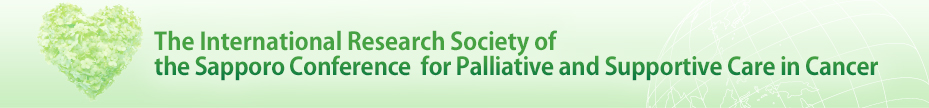